Krev a oběhová soustava-SRDCE
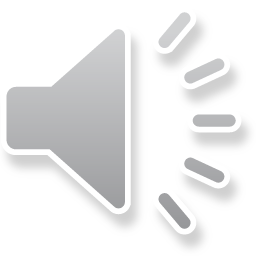 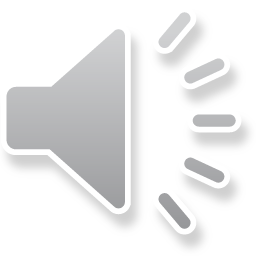 Krev

Vnitřní prostředí organismu je tekuté - krev, tkáňový mok a míza
Krvi připadá přední úloha při udržení stálosti vnitřního prostředí těla-HOMEOSTÁZA
Funkce krve
1.přenos kyslíku z plic do tkání, z tkání do plic oxid uhličitý
2.transport látek ze stěny ten. střeva do jater a z jater k orgánům celého těla 
3.odvádí z tkání odpadní produkty látkové přeměny – vyloučí ven z těla (ledviny, potní žlázy v kůži)
4.roznáší v těle hormony
5.vyrovnává rozdíly v teplotě mezi jednotlivými orgány 
6.zprostředkovává obranu organismu proti choroboplodným zárodkům

Množství krve
Objem krve 5-6 l u dospělého
Může ztratit náhle maximálně 1,5 l, ohrožení na životě ztráta 2,5 l
Krev se stále obnovuje (za rok 3x )
Krev je vazká tekutina červené barvy
Složení krve
tekutá složka /plazma/-nažloutlou barvu 91% vody, 8% organických (nejvíce bílkovin a glukóza-nejdůležitějším zdrojem energie - obnovuje se ze zásob glykogenu v játrech a 1% anorganických látek
Krevní buňky (červené, bílé krvinky a krevní destičky)
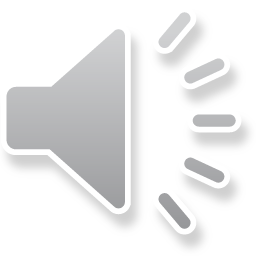 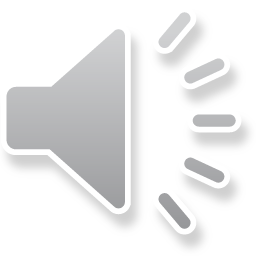 Červené krvinky (erytrocyty) bezjaderné buňky- u mužů    v 1 mm3 5 miliónů a u žen 4,5 miliónu

Funkce: přenos kyslíku z plic do tkání a oxidu uhličitého
            z tkání do plic
Hlavní funkční složkou je hemoglobin
bílkovina globin a hem – obsahuje atom dvojmocného železa
má schopnost vázat kyslík a  sloučenina se nazývá  oxyhemoglobin. 
navázání s oxidem uhličitým vytváří
    karbaminohemoglobin

Červené krvinky se tvoří a dozrávají v červené kostní dřeni, životnost červených krvinek je 120 dnů
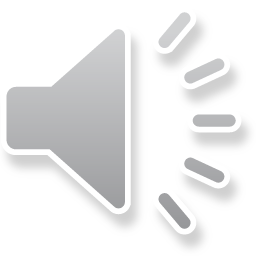 Bílé krvinky (leukocyty) bezbarvé buňky s jádrem, nepravidelný, proměnlivý tvar, doba života je několik hodin až dní, 4000-10 000 
v 1 mm3 krve.
Tvoří se v kostní dřeni, ve slezině, brzlíku a patrových mandlích.

Odběr krve pro počítání se musí provádět ráno, nalačno, těl. klid
Uplatnění: obrana organizmu proti infekci, pohlcují choroboplodné zárodky (fagocytóza), pronikají tenkou stěnou vlásečnic (diapedéza) do mezibuněčných prostor.

Granulocyty- laločnatě členěné jádro, 75 % všech leukocytů
Vznikají v červené kostní dřeni
1. Neutrofilní granulocyty- pohlcují bakterie a trosky buněk, schopnost fagocytózy-obklopí bakterie buněčnými výběžky a uzavřou do svého těla
2. Eozinofilní- mají schopnost pohybovat se , ale nefagocytují
3. Bazofilní-význam není dobře znám
Agranulocyty- okrouhlé jádro
Lymfocyty- v mízních tkáních, do krve lymfatickými cestami
Monocyty- největší bílé krvinky, významná schopnost fagocytózy
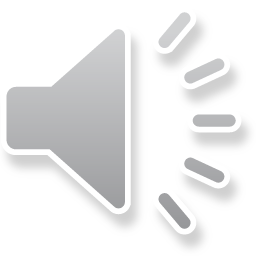 Krevní destičky (trombocyty)- malá tělíska bez jádra, vznikají v kostní dřeni, vyplavovány do krevního oběhu, v 1 mm3 krve je jich asi 300 000, mají funkci při srážení krve.

Srážení krve – chrání před větší ztrátou krve
Přeměna bílkoviny fibrinogenu (rozpustného v plazmě) ve vláknitý nerozpustný fibrin. Vlákna fibrinu vytvoří hustou síť, zde se zachycují krevní buňky –vzniká sraženina = krevní koláč.
Srážení krve je třeba zamezit pro některá laboratorní vyšetření- např. pro sedimentaci.
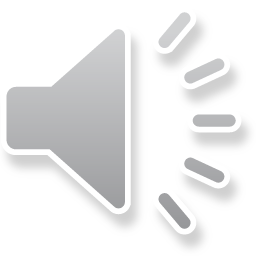 Sedimentace –přidáme protisrážlivé činidlo a krev necháme ve zkumavce stát, po určité době těžší červené krvinky klesnou ke dnu, nad nimi bílé a proužek nažloutlé krevní plazmy
Rychlost klesání krvinek se zjišťuje v sedimentačním přístroji. Rychlost závisí na množství bílkovin v plazmě.
Použití- zjišťování chorob
Velká sedimentace - zápal plic, tuberkulóze, revmatismu a jiných zánětlivých onemocněních
Krevní skupiny (Jan Jánský v roce 1907)
4 základní krevní skupiny A, B, AB, 0
RH-faktor
(Rh+)-shlukování červených krvinek-krvinkový aglutinogen Rh(rhesus)
(Rh-)-15% osob
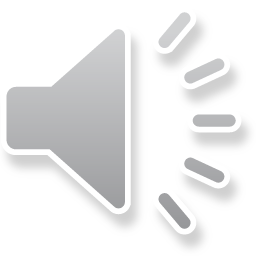 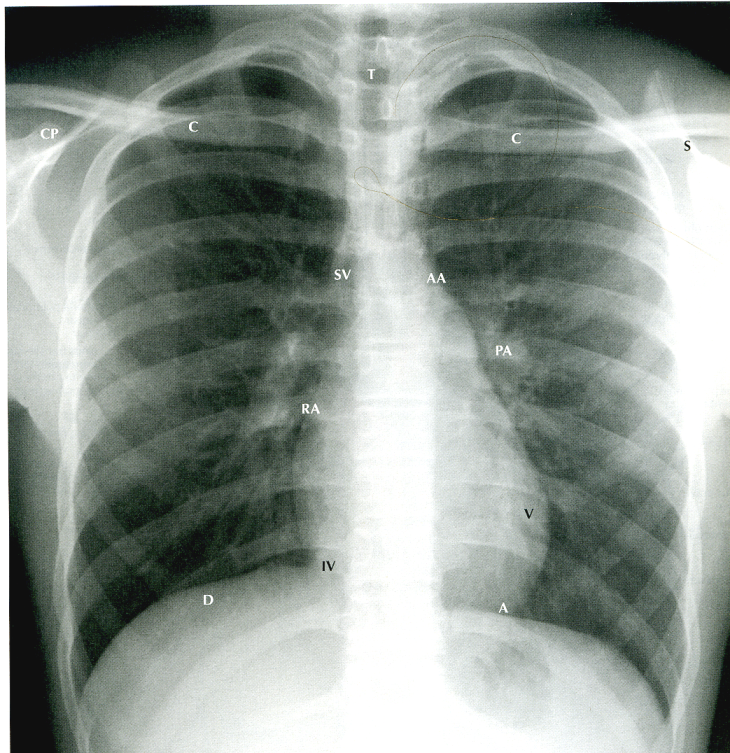 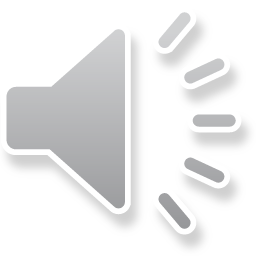 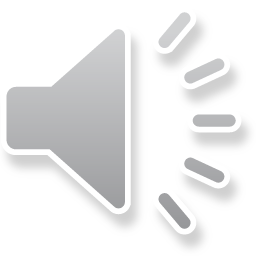 SRDCE(lat. COR, řec. KARDIA)
srdce dospělého člověka: 230 – 340 g
novorozenec: 20 - 25 g 

nepárový dutý svalový orgán uložený v dutině hrudní (k. hrudní, Th obratle)

větší část (2/3) leží vlevo, menší část (1/3) leží vpravo od střední čáry
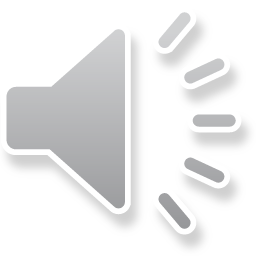 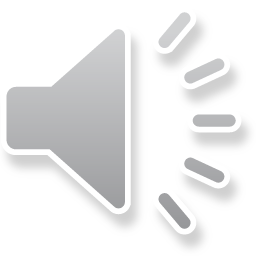 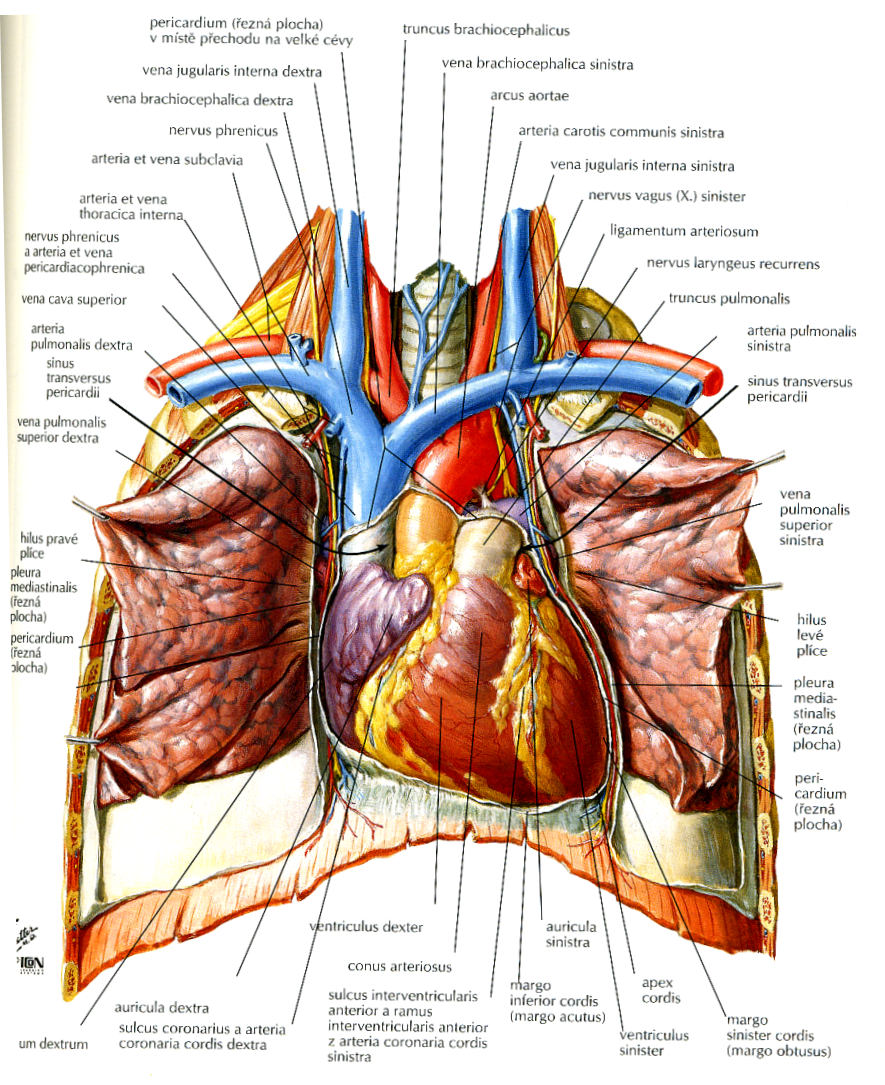 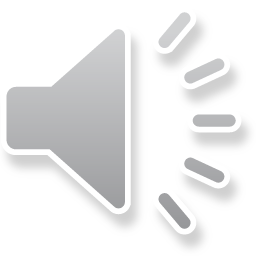 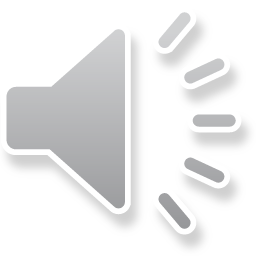 tvar kužele, velikost pěsti
širší strana = báze srdeční (= základna) směřuje vpravo nahoru a dozadu
užší strana = hrot (=vrchol = apex) směřuje doleva, dolů a dopředu
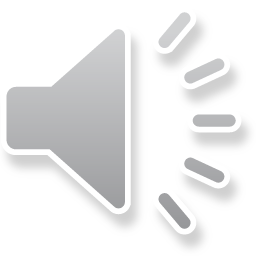 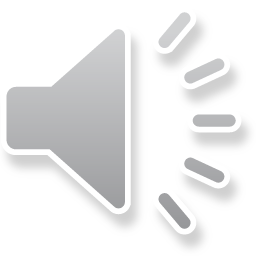 Stavba srdeční stěny
1. vnitřní vrstva:
   ENDOKARD = nitroblána srdeční vystýlá srdeční dutinu, tvoří cípaté chlopně mezi předsíní a komorou
2. střední vrstva:
   MYOKARD = srdeční svalovina
základní funkční vrstva  specifický druh příčně  pruhované svaloviny  svalová vlákna spojena   příčnými můstky, kt. dovolují, aby vzruch přecházel i na sousední úseky svaloviny (zajištěno, že se celé velké úseky myokardu stahují jako celek).
svalová stěna síní je tenčí než svalová stěna komor (nejsilnější LK: 3-4cm)
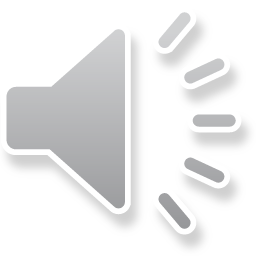 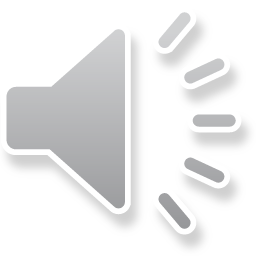 2 základní vlastnosti myokardu: 

DRÁŽDIVOST(excitabilita) – schopnost myokardu odpovídat na různé podněty (mechanické, chemické...). 

STAŽITELNOST(kontrakce, systola, diastola) – důsledek dráždivosti

 srdce pracuje TRVALE a RYTMICKY, přizpůsobuje se tělesné práci
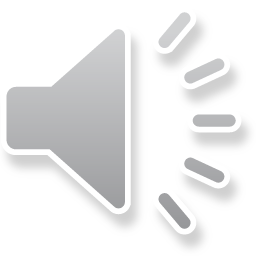 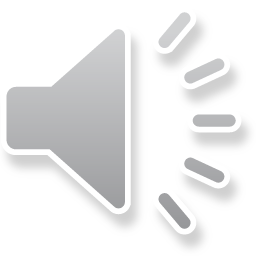 3. vnější vrstva: 
EPIKARD =přísrdečník
vazivový obal na povrchu srdce, přechází na začátek velkých cév  odděluje se od nich a vytváří perikard

PERIKARD (osrdečník)
zevní vazivový obal, 
vak, ve kterém je srdce uloženo 
prostor mezi epikardem a perikardem  DUTINA PERIKARDU s tekutinou – usnadňuje pohyb srdce
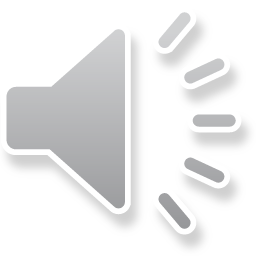 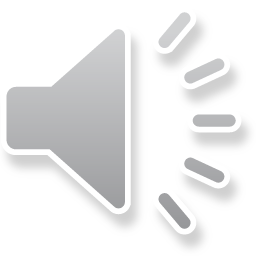 Stavba srdce
2 rýhy rozdělují srdce na srdeční oddíly: 
věnčitá rýha  rozděluje srdce na oddíl síňový a komorový 

podélná rýha (= svislá přepážka = síňokomorová přepážka(SEPTUM) )  rozděluje srdce na P a L část 

4 dutiny: 
2 síně (= ATRIA)  PS, LS
2 komory ( = VENTRICULI)  PK, LK
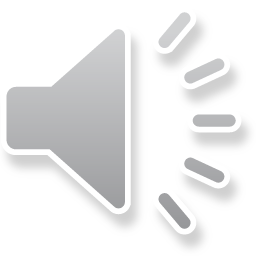 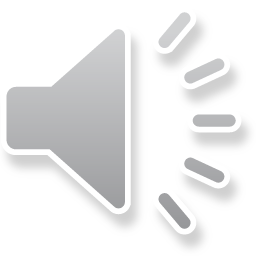 Síň (atrium)
slabší stěna než u komory
síně vybíhají v malé výdutě 
   tzv. srdeční ouška  - vstup do srdce při operacích
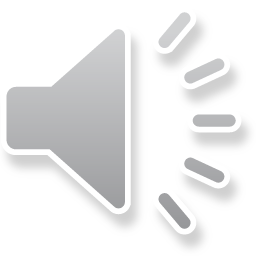 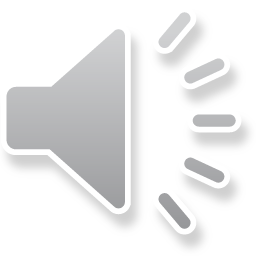 Komora (ventriculus)
LK (ventriculus sinister) – silná svalovina  - vypuzování krve do aortálního (velkého, tělového)  oběhu

PK (ventriculus dexter) – zajišťuje cirkulaci krve v malém plicním oběhu

síň a komora jsou spojeny otvorem síňokomorovým
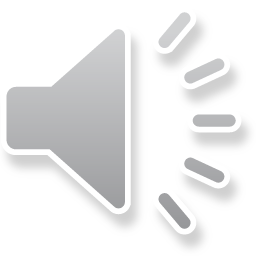 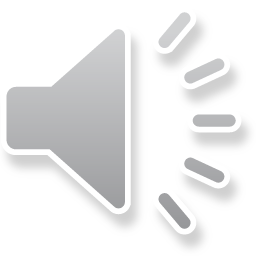 Chlopně
Cípaté chlopně 
P - trojcípá (valva tricuspidalis, valva atrioventricularis sinistra)
L - dvojcípá (mitrální, valva bicuspidalis, valva atrioventricularis dextra)
Fce: usměrňují průtok krve jen jedním směrem (S  K)
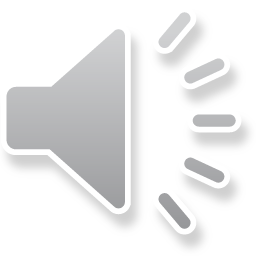 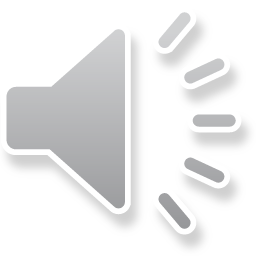 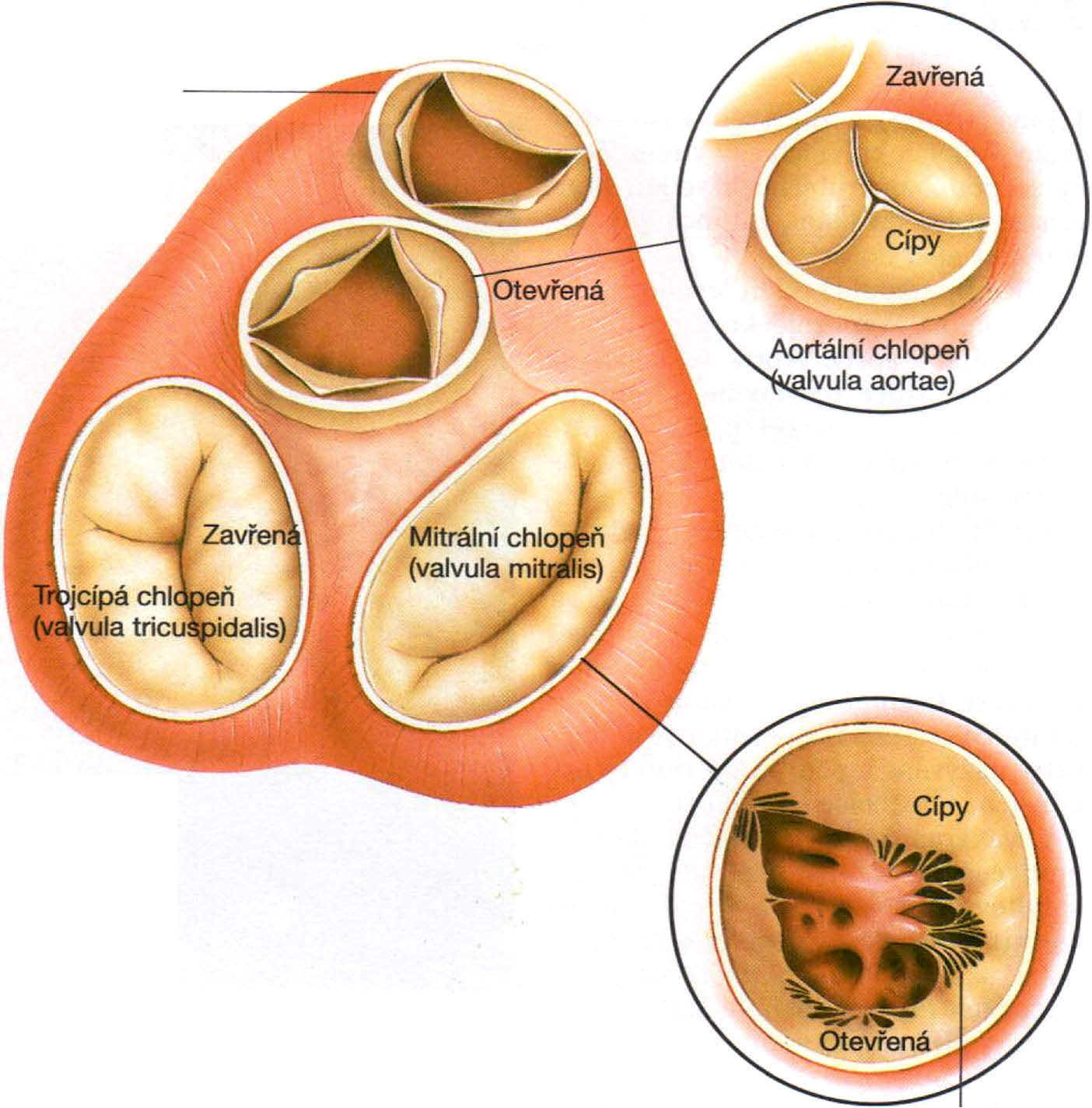 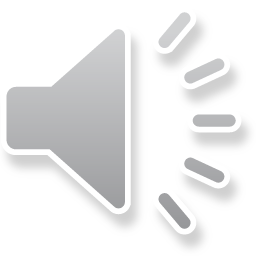 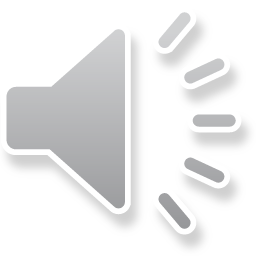 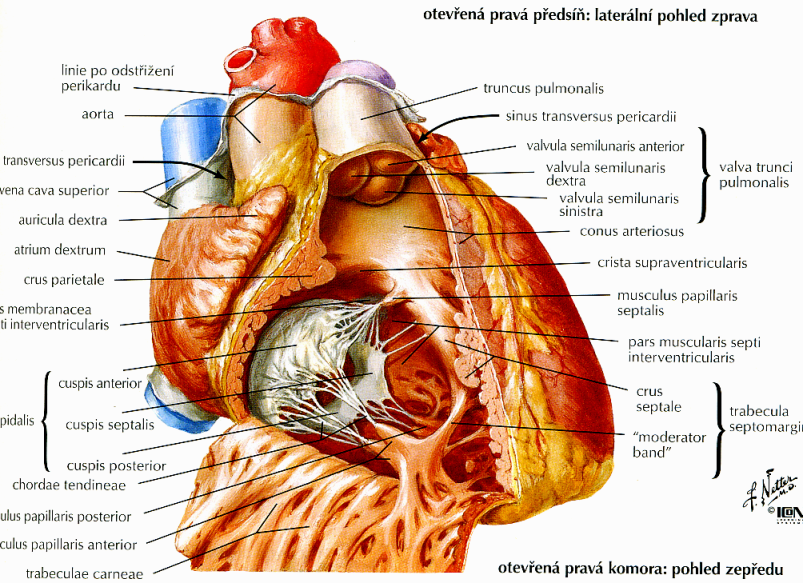 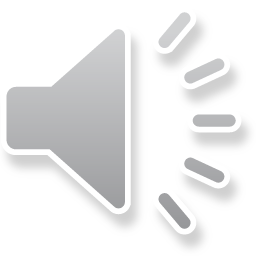 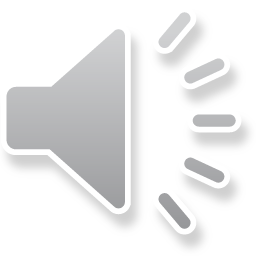 Poloměsíčité chlopně 
P komora – u výstupu plicního kmene (valva pulmonaria) 
L komora – u výstupu srdečnice (valva pulmonaria) 

Fce: brání návratu krve z tepen do komor
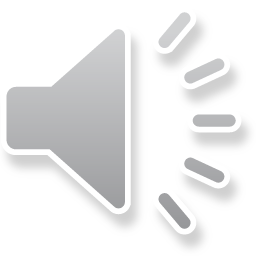 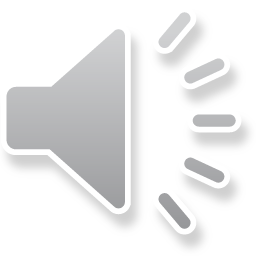 Výživa srdce
neustálá práce  nutný přívod kyslíku a živin a odvod zplodin metabolismu

Věnčité tepny (koronární) 

přívod kyslíku a živin 
odstupují od aorty za poloměsíčitými chlopněmi (ucpání = infarkt myokardu)
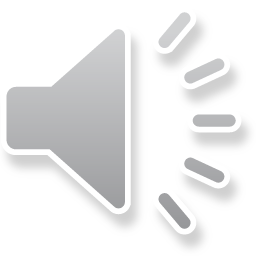 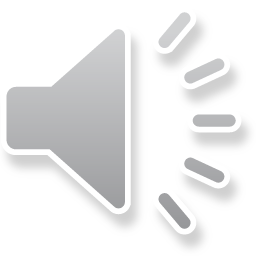 Činnost srdce
základem je rytmická činnost: 
stah - SYSTOLA (vyprázdnění srdečních dutin)
ochabnutí – DIASTOLA (naplnění srdečních dutin)

SRDEČNÍ REVOLUCE 
jeden cyklus srdeční činnosti 
72 srdečních revolucí/min. =TEP
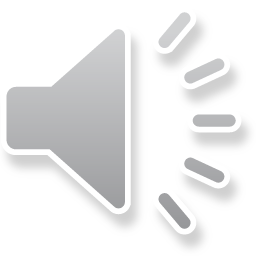 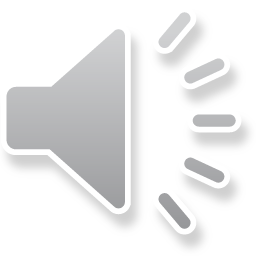 Mechanická činnost srdce – srdeční revoluce
Dokončení plnění síní, cípaté chlopně se otevírají.
Krev otevřenými cípatými chlopněmi do komor
Krev proudí do ochablých síní, cípaté chlopně srdeční jsou uzavřeny.
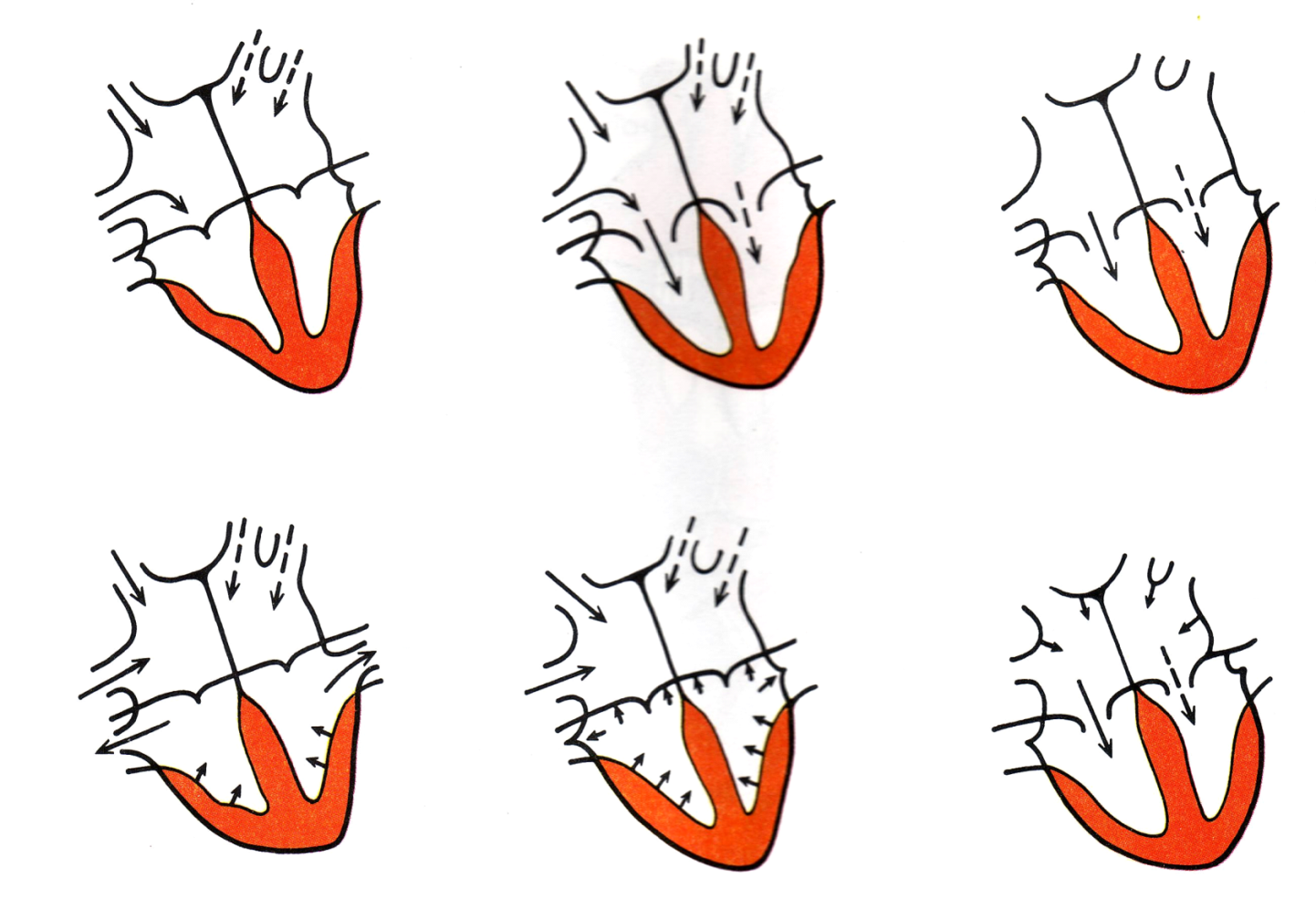 1.
2.
3.
Stah síní dokončení plnění komor
Stah komor, krev otevřenými poloměsíčitými chlopněmi do aorty a plicní tepny.
6.
5.
4.
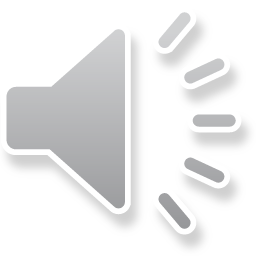 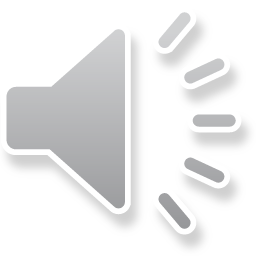 Stah komor, cípaté chlopně uzavřeny, síně se začínají plnit krví.
Řízení činnosti srdce
řízena automaticky impulsy, které vznikají přímo v srdci 

impulsy vytváří převodní systém srdeční 
(= excitomotorický aparát)
je tvořen svalovými vlákny, které mají bohatý obsah sarkoplazmy a malé množství fibril
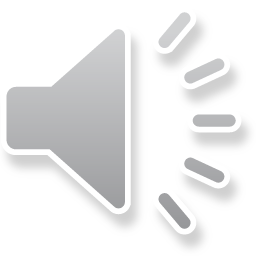 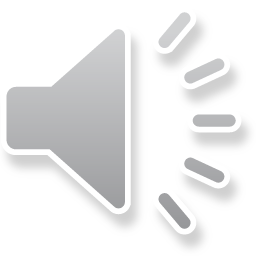 Převodní systém srdeční
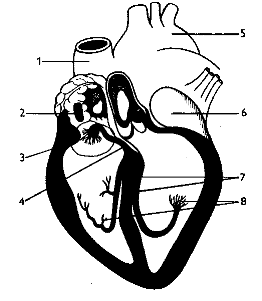 HDŽ
Sinusový uzlík
Síňokomorový uzlík
Hisův svazek
Oblouk aorty
LS
P a L Tawarovo raménko
Purkyňova vlákna
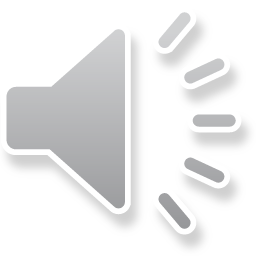 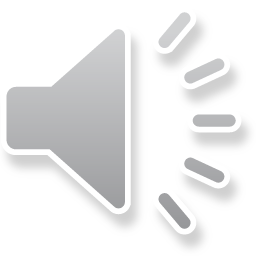 Fce jednotlivých částí PSS
SINUSOVÝ UZLÍK 
(předsíňový, sinoatriální, nodus sinoatrialis)

umístěn v PS nahoře
vznik vzruchů = rytmické smršťování P a L síně
určuje základní rytmus srdeční činnosti = „časovač rytmu“, „uzlík primární srdeční automacie“
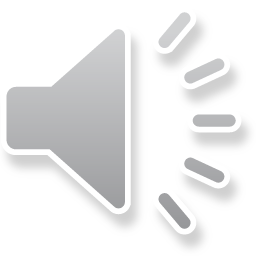 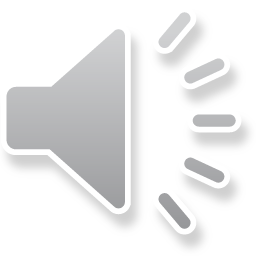 SÍŇOKOMOROVÝ UZLÍK 
(atrioventrikulární,nodus atrioventricularis) 

dolní část PS
ze síňokomorového uzlíku vychází tzv. Hisův můstek
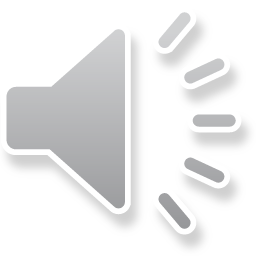 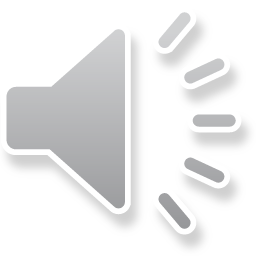 HISŮV MŮSTEK 
     (síňokomorový svazek, fasciculus atrioventricularis)

spojení svaloviny S se svalovinou K
 v mezikomorové přepážce se H. můstek rozděluje na 2raménka, P a L Tawarovo raménko (ramus dexter et sinister)
končí v myokardu obou komor
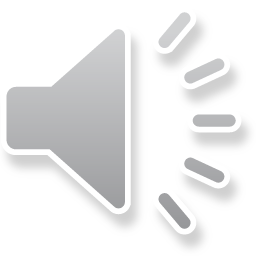 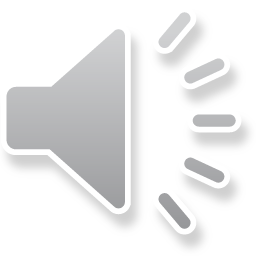 PURKYŇOVA VLÁKNA

konečné větvení ramének
vzruchy, které po nich přijdou, vyvolají smrštění komor
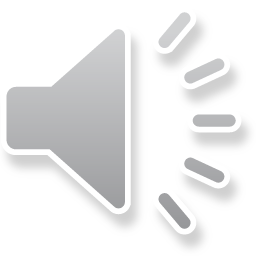 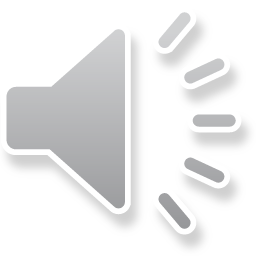 Tepová (srdeční) frekvence je počet srdečních stahů za minutu. Její velikost je závislá na věku, tělesné práci a na podmínkách vnějšího a vnitřního prostředí.
Klidová tepová frekvence-zjišťuje se v klidu, v dospělosti kolem 70 tepů za minutu.
Maximální tepová frekvence-při tělesné práci, až na 180-200 tepů za minutu.
Při poruchách srdce-diagnostickou pomůckou EKG (elektrokardiograf).
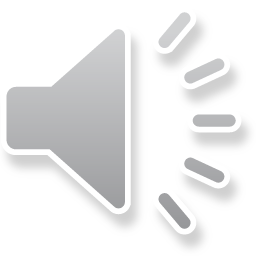 Cévy-tepny, žíly, vlásečnice

Tepny vedou krev ze srdce

Krevní tlak-vytvářen činností srdce, které vypuzuje krev do krevního oběhu, a odporem cévního řečiště. Během srdeční revoluce tlak kolísá od maxima při srdeční systole k minimu při diastolické fázi. Krevní tlak TK- tlak krve v tepně pažní- měří se tlakoměrem (tonometrem).

U dospělého člověka
nejvyšší hodnota-systolický tlak 120 mm Hg, 
nejnižší hodnota- diastolický tlak- 80 mm Hg 
Naměřené hodnoty se zapisují jako zlomek(120/80 mm Hg)

Žíly odvádějí krev z vlásečnic do srdce

Vlásečnice-hlavní funkční částí krevního oběhu
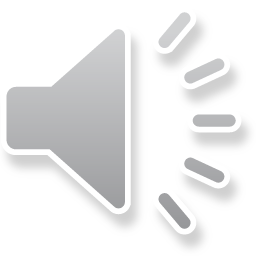 Krevní oběh
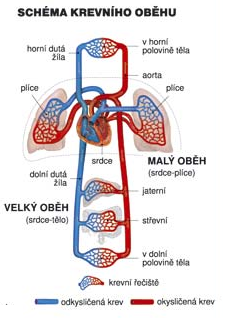 Malý krevní oběh (plicní)

Pravá srdeční komora → plicní tepna → pravá a levá plicní tepna → pravá a levá plíce → 4 plicní žíly → levá srdeční síň.
Velký krevní oběh (tělní)

Levá srdeční komora →  srdečnice (aorta) → horní a dolní dutá žíla → pravá srdeční síň. 
Součástí je vrátnicový (portální oběh) začíná a končí kapilární sítí, vlásečnice rozvětvené ve stěně žaludku, střev, slinivce břišní a ve slezině odvádějí krev do žil, které se spojují ve vrátnicovou žílu, ta se zanořuje do jater, zde se větví, vlásečnice vstupují do lalůčků a jaterním buňkám odevzdávají vstřebané  látky v nepárových orgánech, poté se vlévá do dolní duté žíly a směřuje k srdci
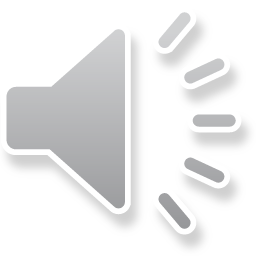 Choroby oběhové soustavy
LEUKÉMIE
příčiny neznámé
nádorové zhoubné bujení  (onemocnění) bílých krvinek
je buď akutní (končí smrtelně) nebo chornická (léčí se cytostatiky, které zabraňují dělení buněk, a ozařováním)
léčí se transplantací kostní dřeně

https://www.youtube.com/watch?v=HoIZk7GNITU


HEMOFILIE
choroba dědičná
projevuje se těžko zastavitelným krvácením

ANEMIE
chudokrevnost
nízký počet (poškození) červených krvinek
nápadná bledost
nedostatek železa v potravě je možnou příčinou
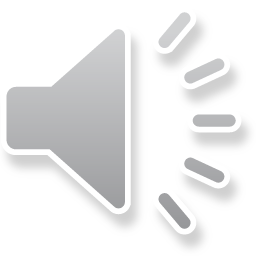 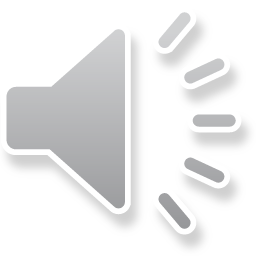 HYPERTENZE
tlak více než 140/90
dědičné předpoklady, nezdravý životní styl (soli, tuky, cukry, nedostatek pohybu, stres)
může vést k infarktu nebo mozkové mrtvici

HYPOTENZE
nízký krevní tlak
nijak se neléčí není to onemocnění

ANGINA PECTORIS
svíravá bolest na hrudi
příčinou je zúžení koronárních tepen
projevuje se při námaze

ATEROSKLERÓZA
kornatění tepen
hromadění usazenin na vnitřních stranách tepen, usazeniny = ateromy
http://video.idnes.cz/?c=A160922_131052_zdravi_pet&idvideo=V160121_165243_ona_sha

INFARKT MYOKARDU
odumření části srdečního svalu způsobené nedostatečným prokrvením
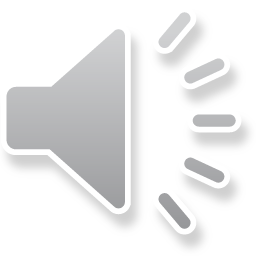 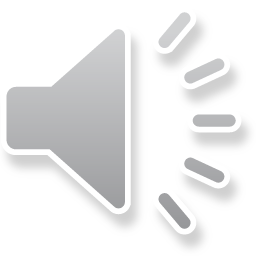 INFARKT MYOKARDU
odumření části srdečního svalu způsobené nedostatečným prokrvením
https://www.youtube.com/watch?v=DRu8pDdyleY


https://www.youtube.com/watch?v=AdTls8NhGF8




  Děkuji za pozornost
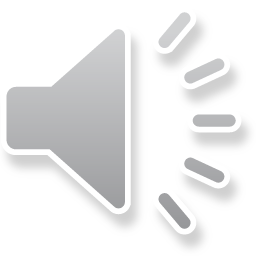